WsparcieRodzinnych OgrodówDziałkowych
Urząd Miejski w Żarach
ZAŁOŻENIA
Dotacja celowana dofinansowanie zadańzwiązanych z rozwojemRodzinnych OgrodówDziałkowych
Celem udzielenia pomocy finansowej jest:zaspokajanie potrzeb Rodzinnych Ogródków Działkowych, poprzez udzielanie przez Województwowsparcia finansowego dla jednostek samorządu terytorialnego gmin z terenu województwa lubuskiego, realizującym zadania własne o charakterze bieżącym lub inwestycyjnym, istotne dla społeczności danego ROD, w szczególności na budowę lub modernizację infrastruktury ogrodowej, jeżeli wpłynie to na poprawę warunków do korzystania z ROD przez działkowców, i/lub zwiększy dostępność społeczności lokalnej do tego ROD.
Kryteria ubiegania się o dofinansowanie
Podstawowym warunkiem otrzymania pomocy finansowej jestwspółfinansowanie w wymiarze co najmniej 25% kosztów kwalifikowanych zadania z budżetu ROD, ubiegających się o uzyskanie wsparcia.
Środki finansowe na pokrycie wkładu własnego muszą być zabezpieczone ze środków ROD i nie mogą pochodzić z innych środków Samorządu Województwa Lubuskiego, innych źródeł krajowych lub środków pochodzących z budżetu Unii Europejskiej oraz niepodlegających zwrotowi innych środków pochodzących ze źródeł zagranicznych.
Środki Finansowe
Pomoc finansowa z budżetu Województwa Lubuskiego na realizację inwestycji wyniesie do 75% kosztów kwalifikowanych zadania, 
jednak nie więcej niż 20 000,00 zł.
Na realizację zadań przeznaczono środki w wysokości 200 000,00 zł.
Koszty kwalifikowalne
Za koszt kwalifikowalny uznany może być jedynie wydatek, który w ramach realizacji zadania:
1) zostanie poniesiony przez ROD bezpośrednio w celu wykonania przedmiotu realizowanego zadania i jest niezbędny do realizacji przedmiotu zadania;
2) zostanie poniesiony przez  ROD nie wcześniej niż po dacie zawarcia pomiędzy Województwem a JST umowy o udzieleniu pomocy finansowej dotyczącego zadania oraz nie później niż 
w dniu 30 października 2022 r.
Kryteria oceny wniosków
1. dostępność środków w budżecie ROD w wysokości 25% kosztów kwalifikowalnych przedsięwzięcia
2. przygotowanie dokumentacji spełniającej wymogi formalne oraz merytoryczne,
3. rodzaj planowanego przedsięwzięcia powinno być związane z zadaniem w zakresie tworzenia warunków do rozwoju ROD jak np. budowa lub modernizacja infrastruktury ogrodowej jeżeli wpłynie to na poprawę warunków do korzystania z ROD przez działkowców i/lub zwiększy dostępność społeczności lokalnej do tego ROD.
Termin składania wniosków w Urzędzie Miasta
Od 16 maja do 20 maja 2022 r.
WNIOSEK
PIECZĄTKI I PODPISY OSÓB UPOWAŻNIONYCH Z RAMIENIA ROD
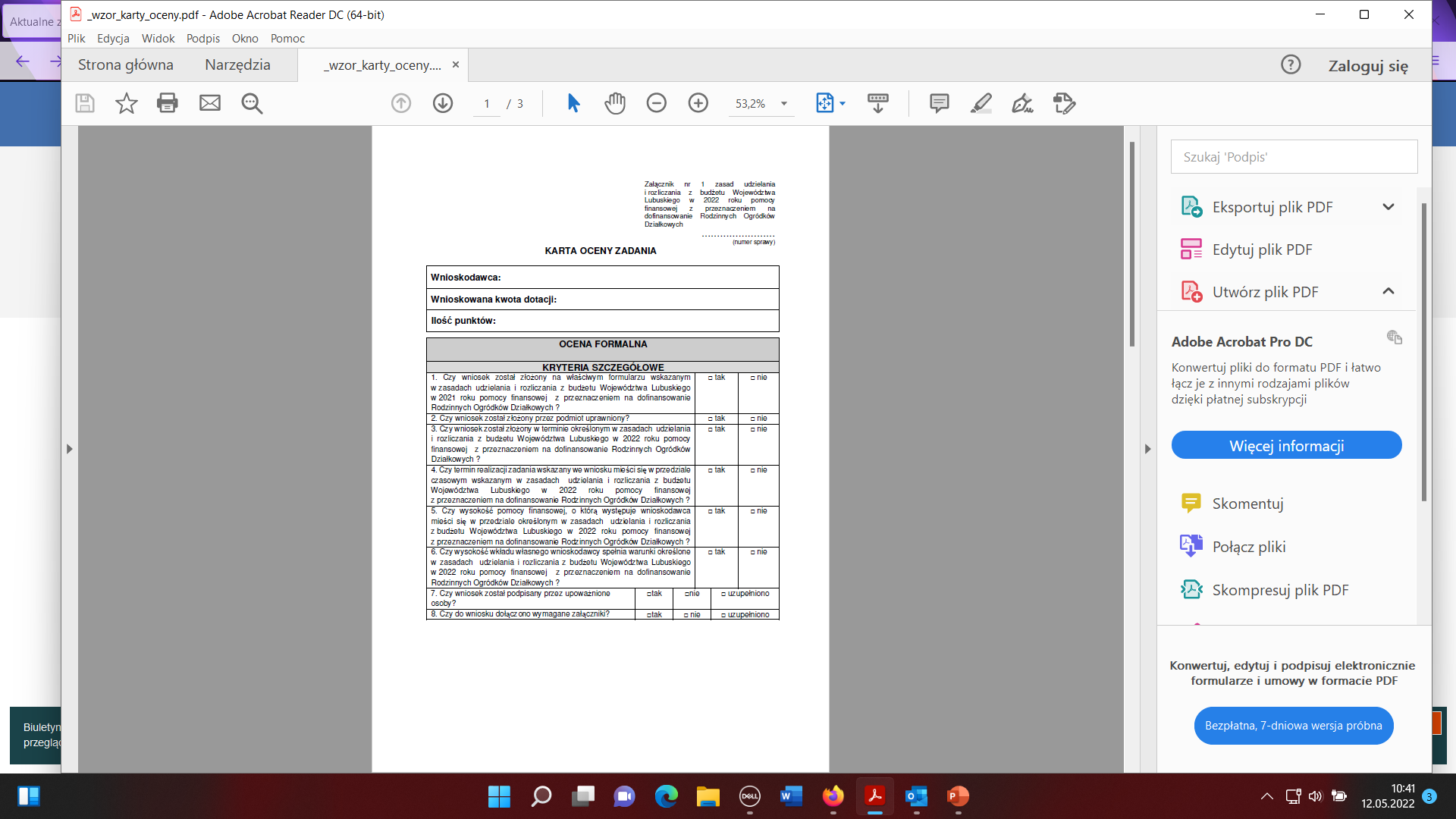 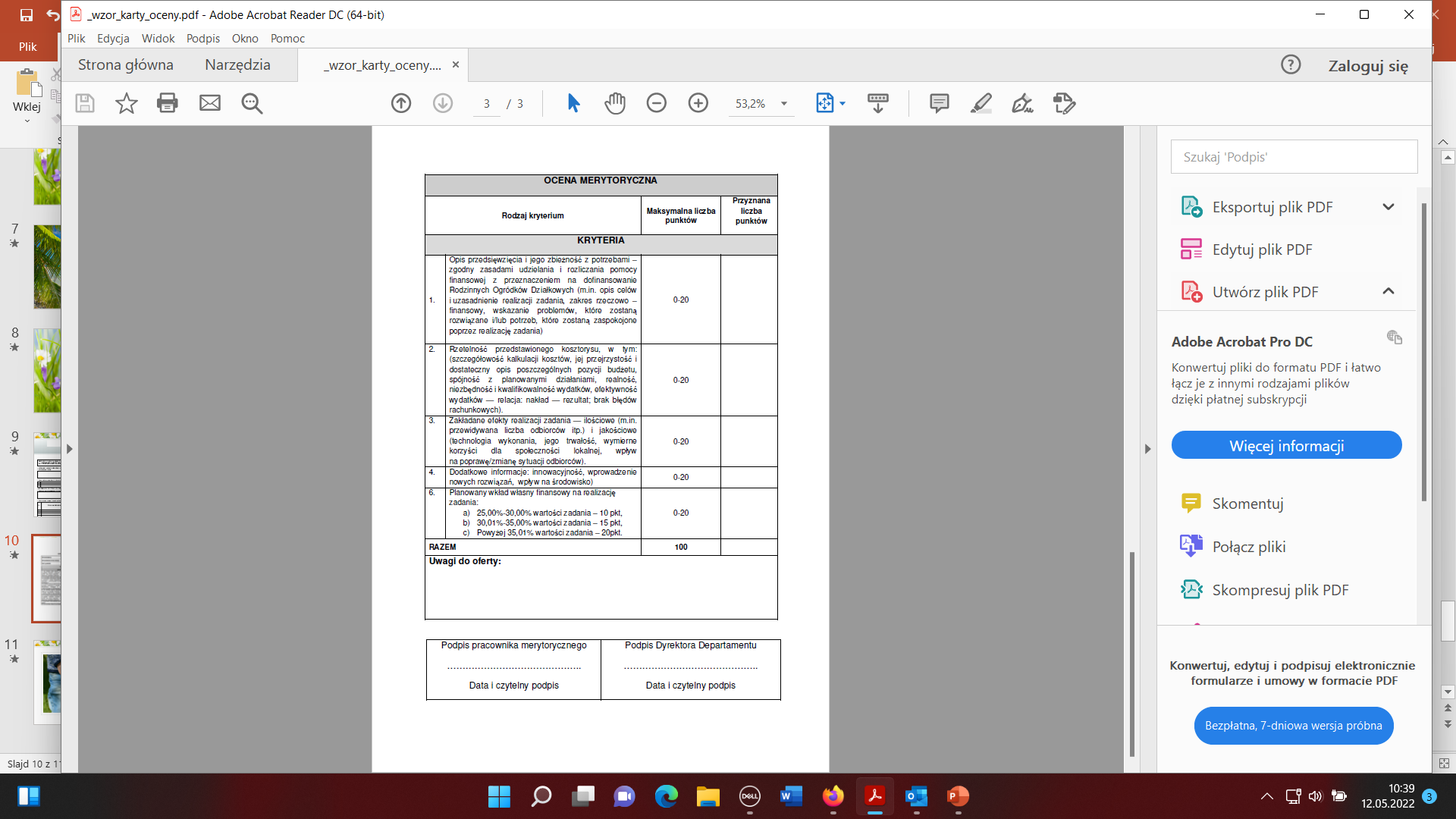 Dziękujemy za uwagę